Независимая оценка условий качества оказания услуг организациями культуры Республики Тыва
ЦЕЛЬ проведения оценки: 
оценка качества работы учреждений, оказывающих услуги  населению Республики Тыва в сфере культуры для последующего повышения качества оказываемых услуг

ОБЪЕКТ ОЦЕНКИ: 
организации культуры Республики Тыва

ПРЕДМЕТ ОЦЕНКИ: 
уровень удовлетворенности качеством условий оказания услуг в социальной сфере Республики Тыва
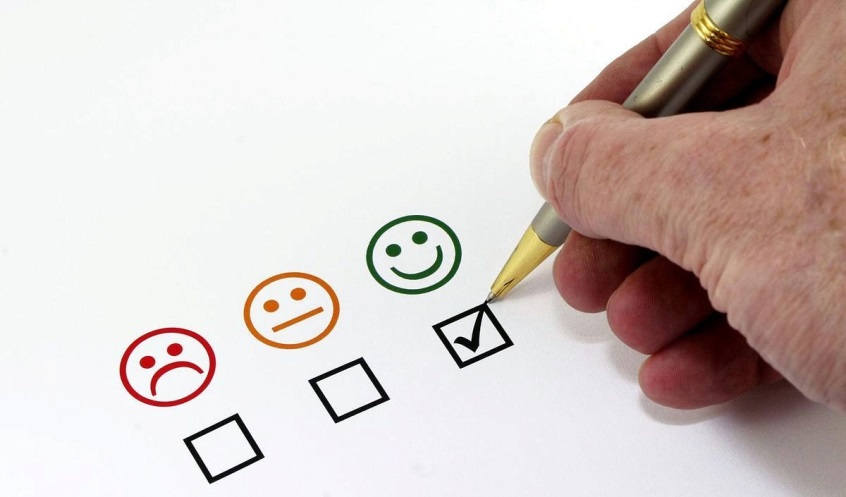 Источники данных для проведения оценки
Открытые данные
Результаты опроса 
получателей услуг
на  официальном сайте для размещения информации 
о государственных (муниципальных) учреждениях bus.gov.ru
на сайтахучреждений
Показатели 
оценки качества оказания услуг  
сформированы 
по 5 основным группам
1
Показатели, характеризующие открытость и доступность информации об организации

Показатели, характеризующие комфортность условий предоставления социальных услуг и доступность их получения

Показатели, характеризующие время ожидания предоставления социальной услуги

Показатели, характеризующие доброжелательность, вежливость, компетентность работников организаций социального обслуживания

Показатели, характеризующие удовлетворенность качеством оказания услуг
2
3
4
Всего 45 показателей
5
Основные требования приказа Министерства культуры России        от 20 февраля 2015 г. № 277
«Об утверждении требований 
к содержанию и форме предоставления информации о деятельности организаций культуры, размещаемой на официальных сайтах уполномоченного федерального органа исполнительной власти, органов государственной власти субъектов Российской Федерации, органов местного самоуправления 
и организаций культуры в сети «Интернет»
I. Общая информация об организациях культуры, включая филиалы (при их наличии):
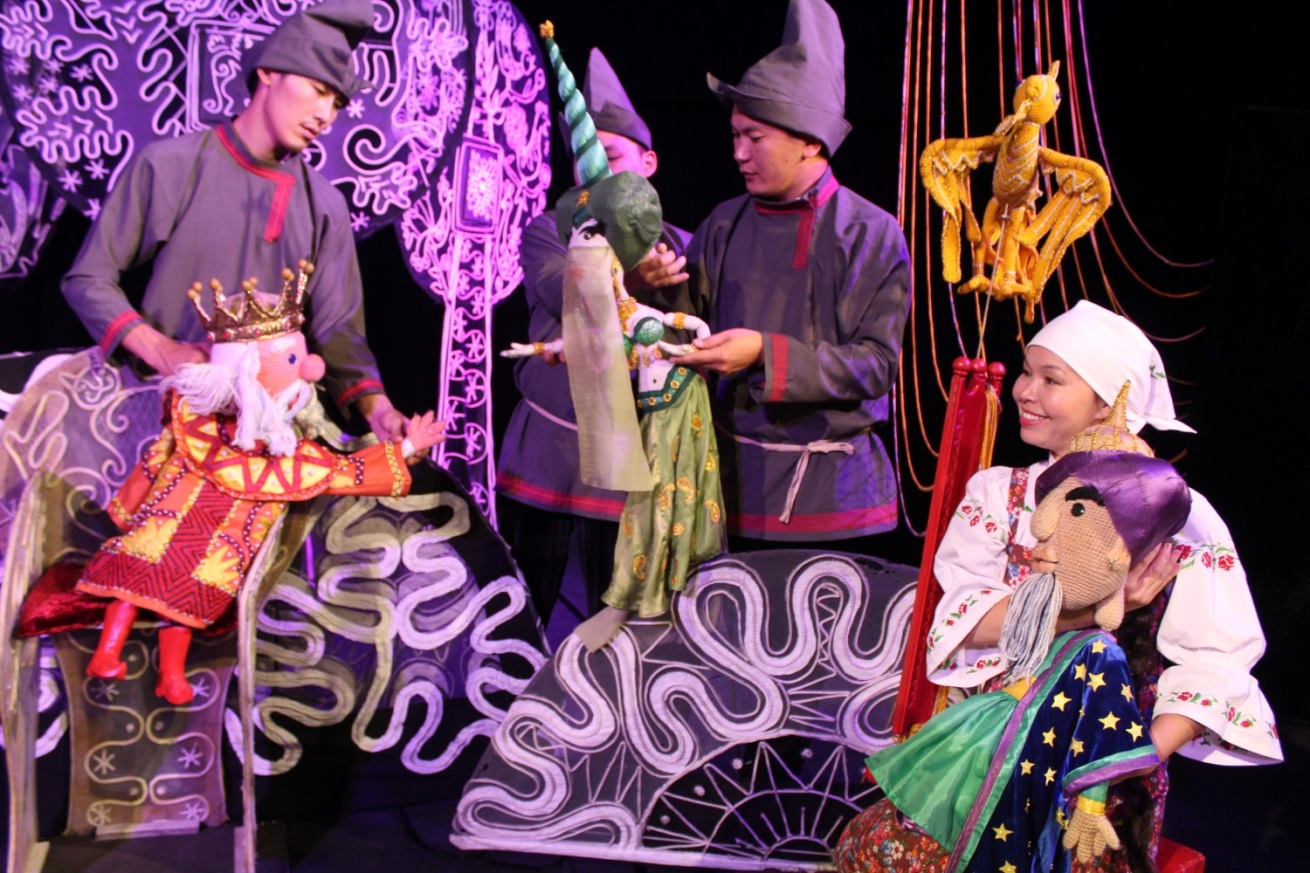 полное и сокращенное наименование, место нахождения, почтовый адрес, схема проезда;

дата создания организации культуры, сведения об учредителе (учредителях);

учредительные документы (копия устава, свидетельство о государственной регистрации, решение учредителя о создании и о назначении руководителя организации культуры, положения о филиалах и представительствах)
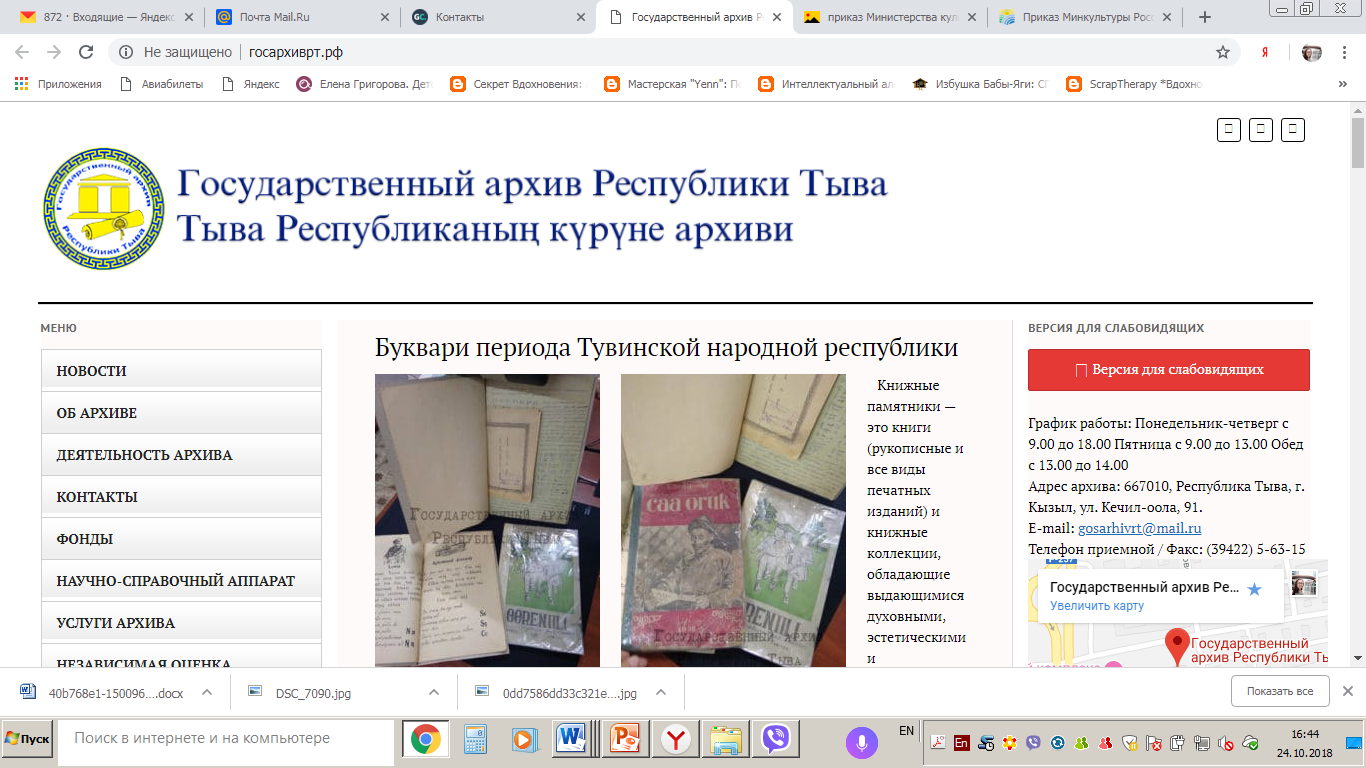 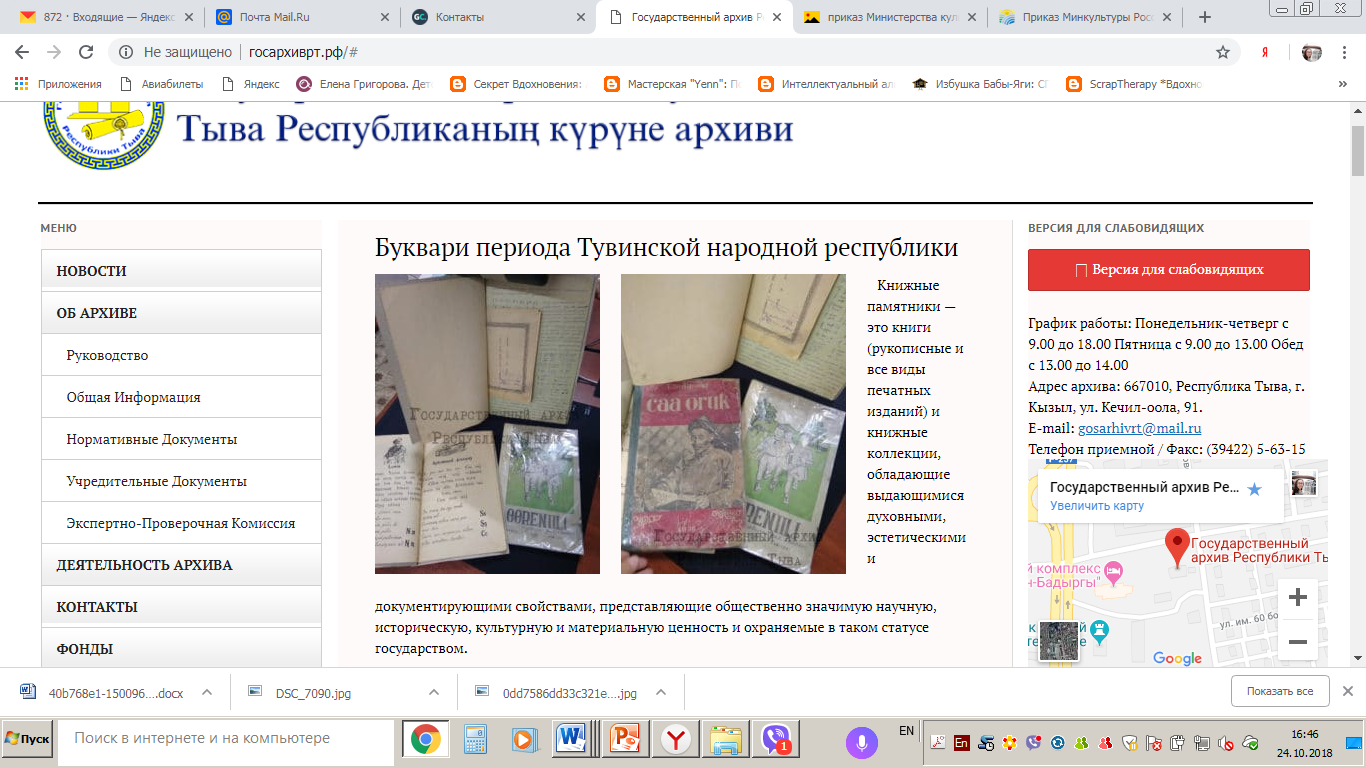 I. Общая информация об организациях культуры, включая филиалы (при их наличии):
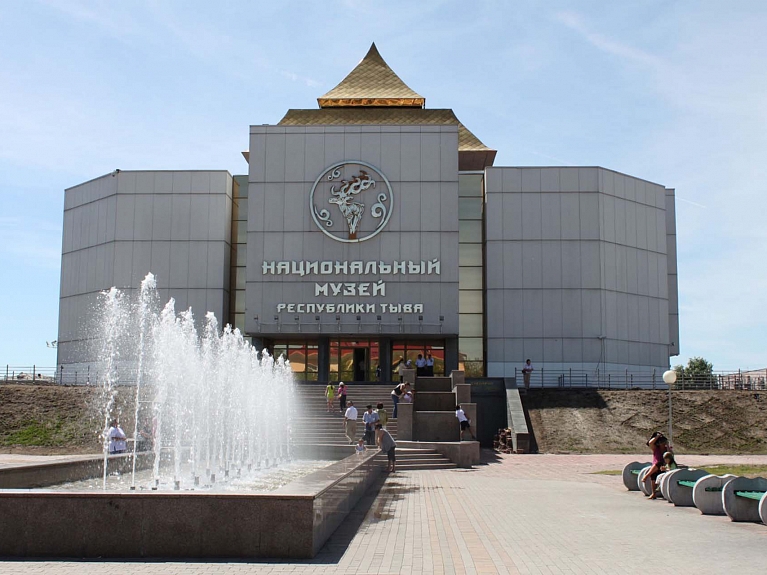 структура организации культуры, режим, график работы; контактные телефоны, адреса электронной почты;

фамилии, имена, отчества, должности руководящего состава организации культуры, её структурных подразделений и филиалов (при их наличии)
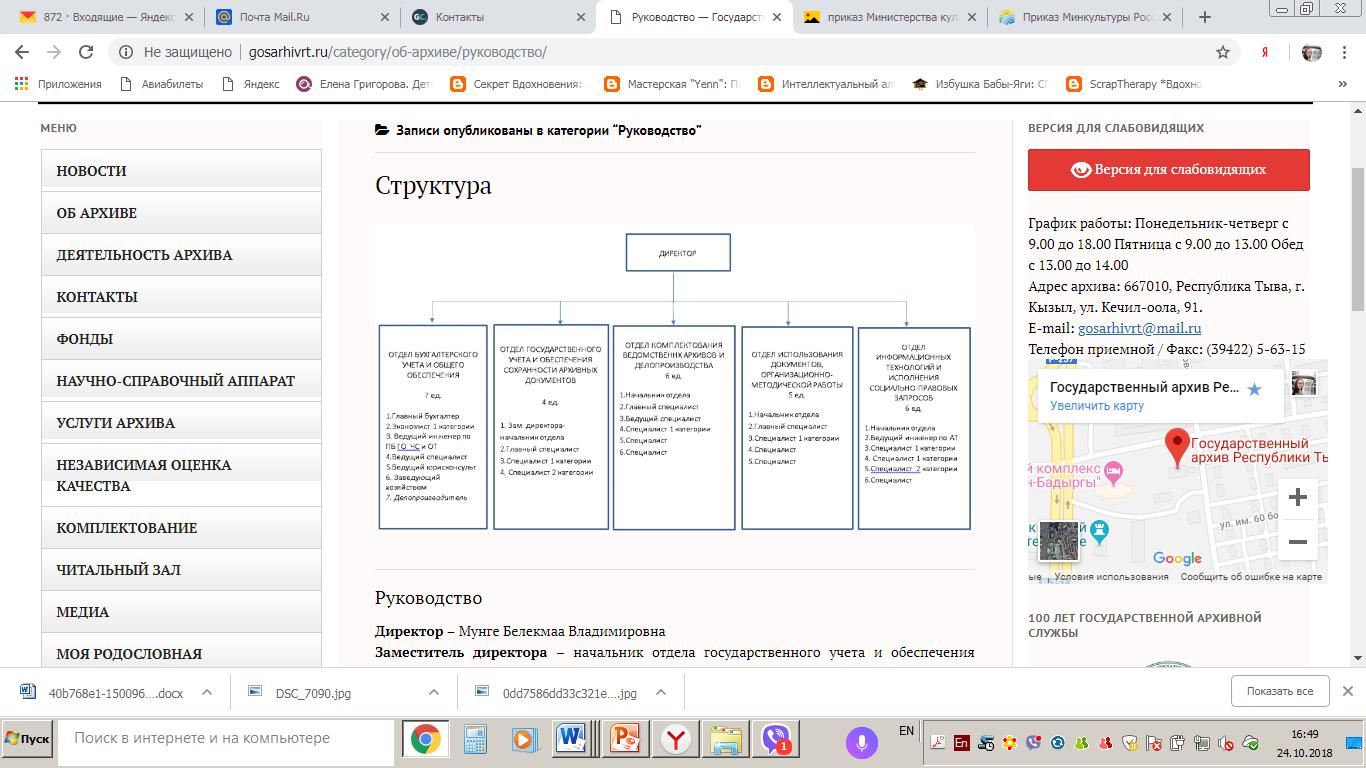 II. Информация о деятельности организации культуры, включая филиалы (при их наличии):
сведения о видах предоставляемых услуг;
копии нормативных правовых актов, устанавливающих цены (тарифы) на услуги либо порядок их установления, перечень оказываемых платных услуг, цены (тарифы) на услуги;
копия плана финансово-хозяйственной деятельности организации культуры, утвержденного в установленном законодательством Российской Федерации порядке, или бюджетной сметы (информация об объеме предоставляемых услуг);
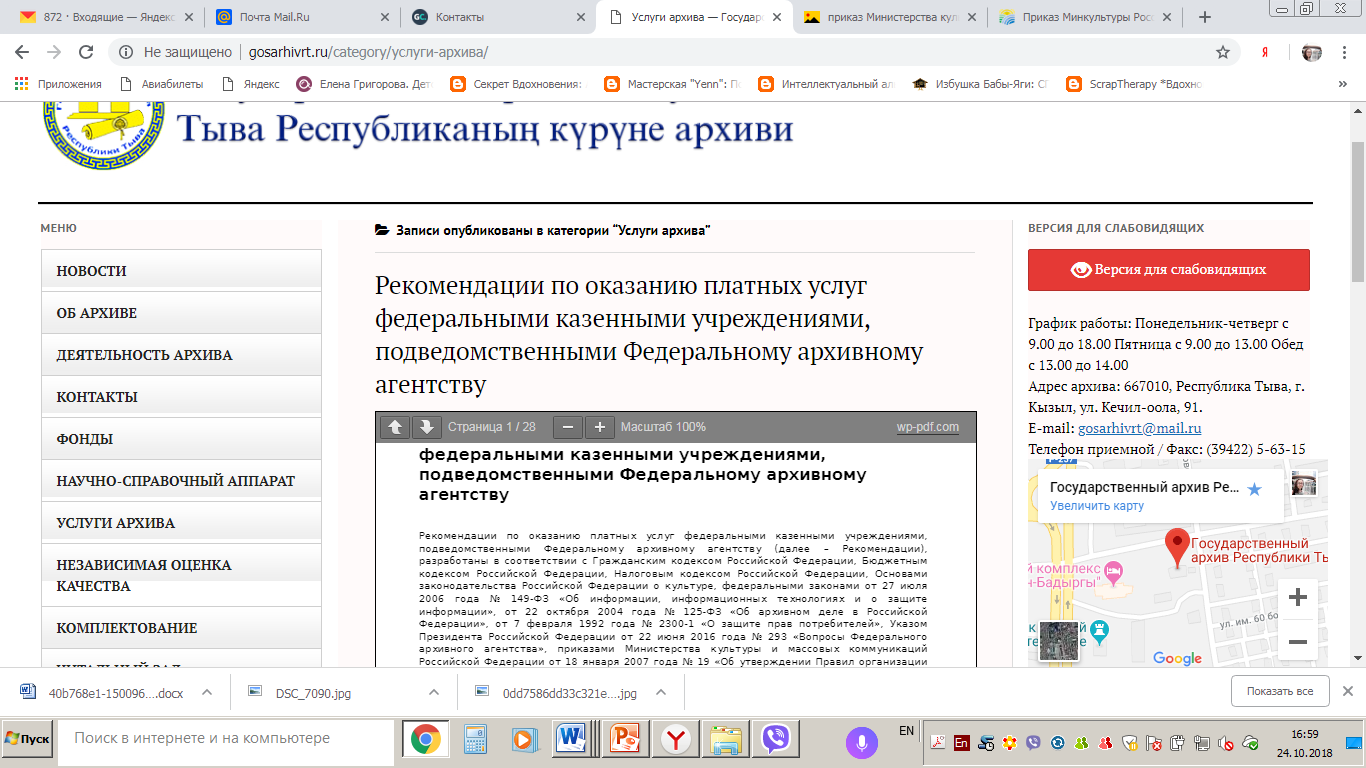 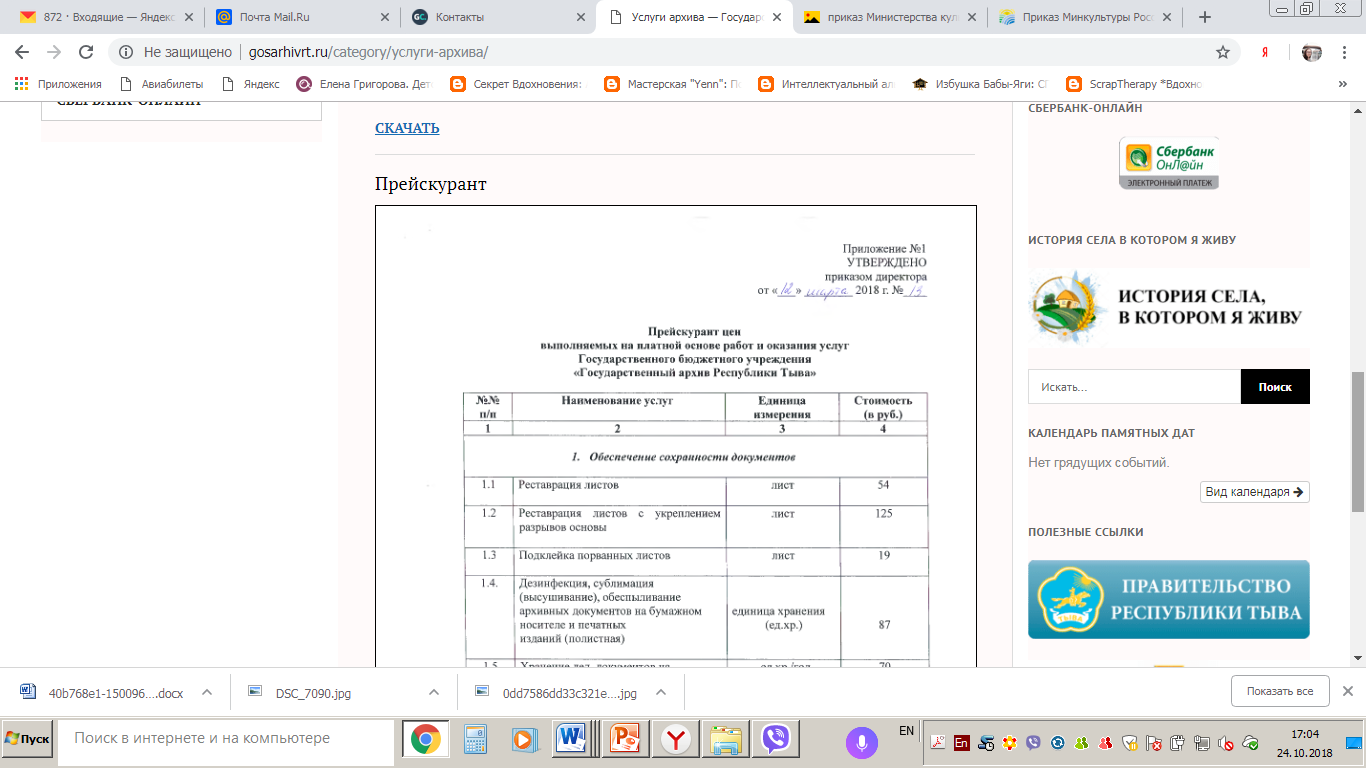 II. Информация о деятельности организации культуры, включая филиалы (при их наличии):
информация о материально-техническом обеспечении предоставления услуг организацией культуры;
копии лицензий на осуществление деятельности, подлежащей лицензированию в соответствие с законодательством Российской Федерации;
информация о планируемых мероприятиях;
информация о выполнении государственного (муниципального) задания, отчет о результатах деятельности учреждения
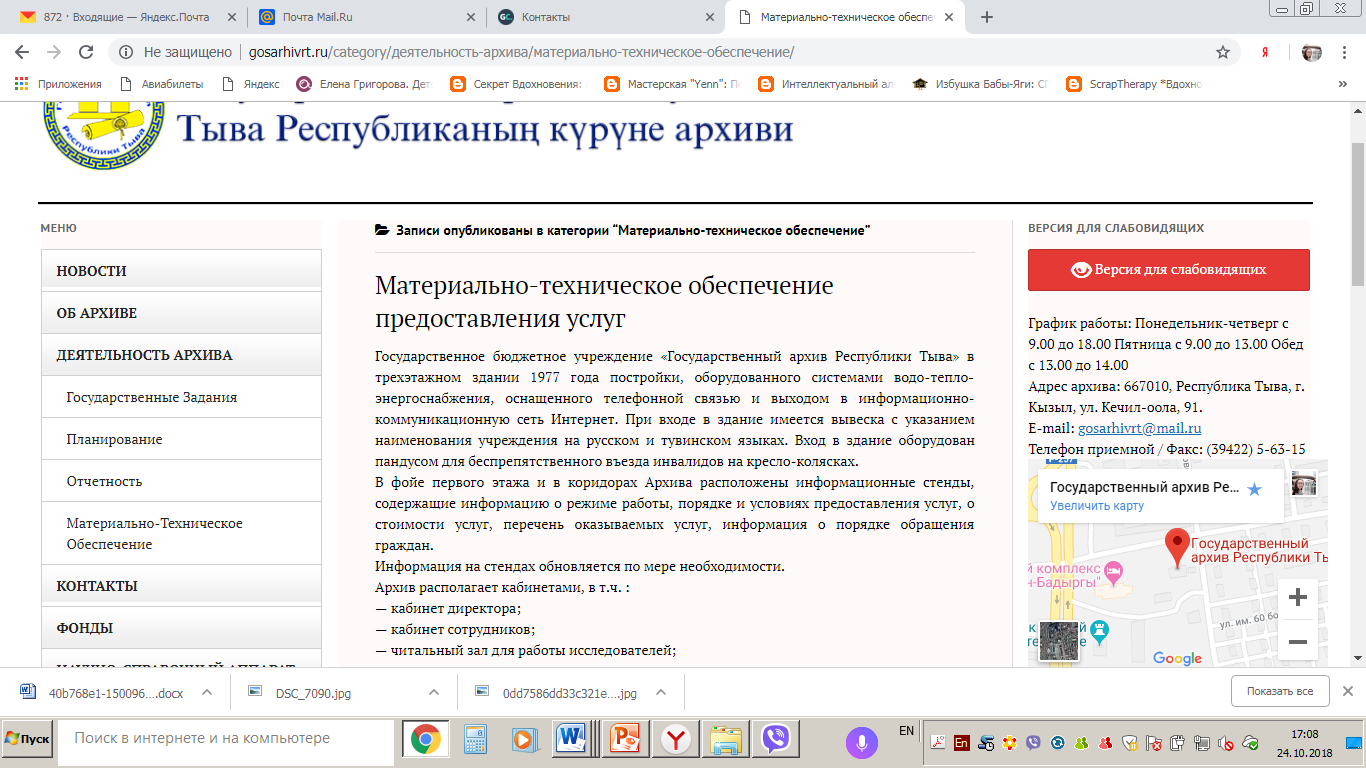 III. Иная информация
информация, размещение и опубликование               которой являются обязательными в соответствии                с законодательством Российской Федерации;
информация, которая размещается                                  и опубликовывается по решению учредителя организации культуры;
информация, которая размещается                                 и опубликовывается по решению организации культуры;
порядок оценки качества работы организации на основании определенных критериев эффективности работы организаций, утвержденный уполномоченным федеральным органом исполнительной власти;
результаты независимой оценки качества оказания услуг организациями культуры, а также предложения об улучшении качества их деятельности;
план по улучшению качества работы организации.
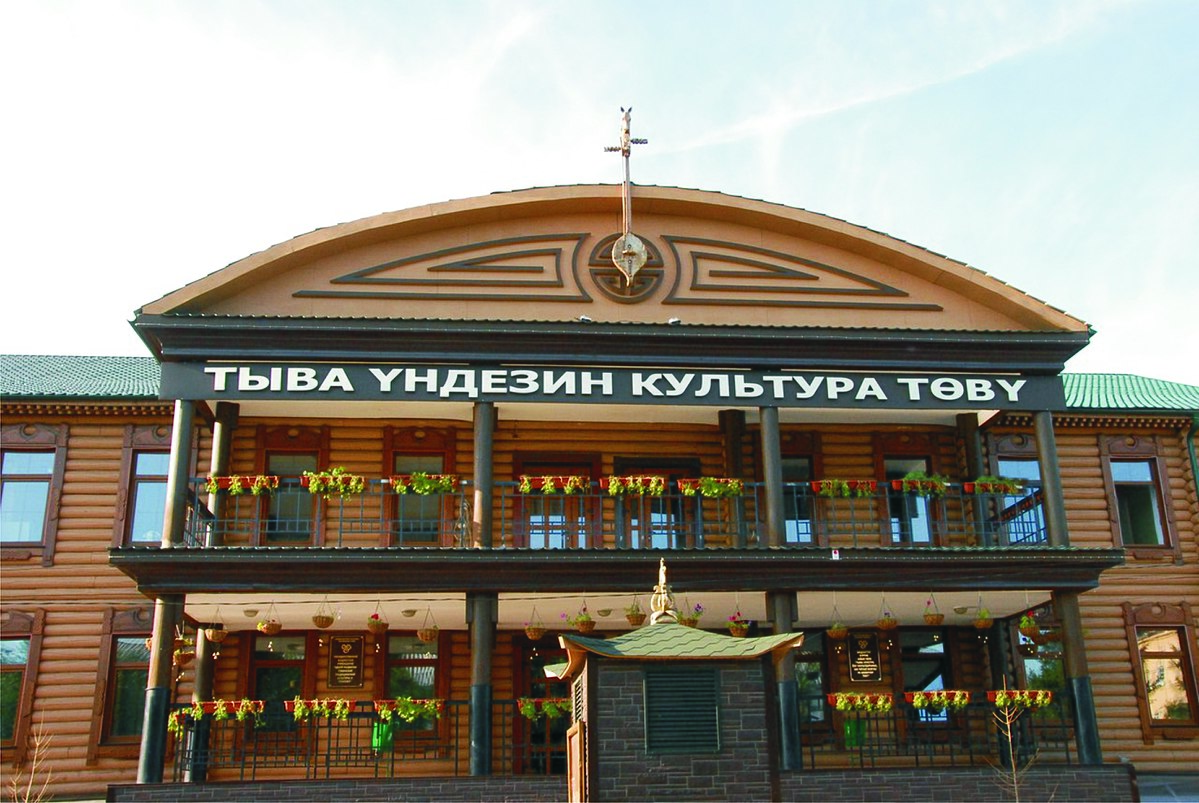 На официальном сайте органа местного самоуправления (либо на официальном сайте структурного подразделения органа местного самоуправления, осуществляющего управление сферой культуры, при наличии такового) формируются разделы:
«Организации культуры», 

в котором размещается полный перечень муниципальных организаций культуры соответствующего муниципального образования, с активной ссылкой на официальные сайты организаций культуры в сети Интернет;
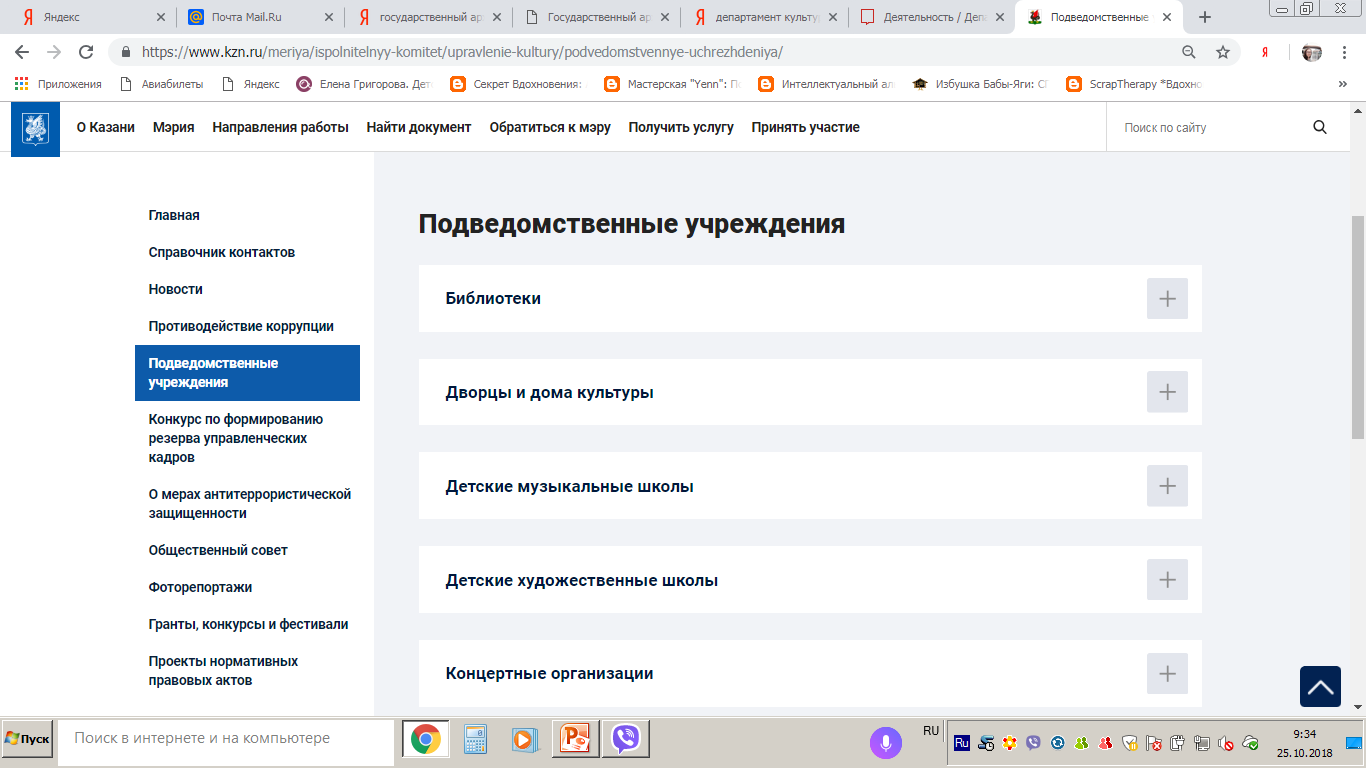 «Независимая оценка качества оказания услуг организациями культуры», 

в котором размещается информация о результатах независимой оценки качества оказания услуг организациями культуры соответствующего муниципального образования.
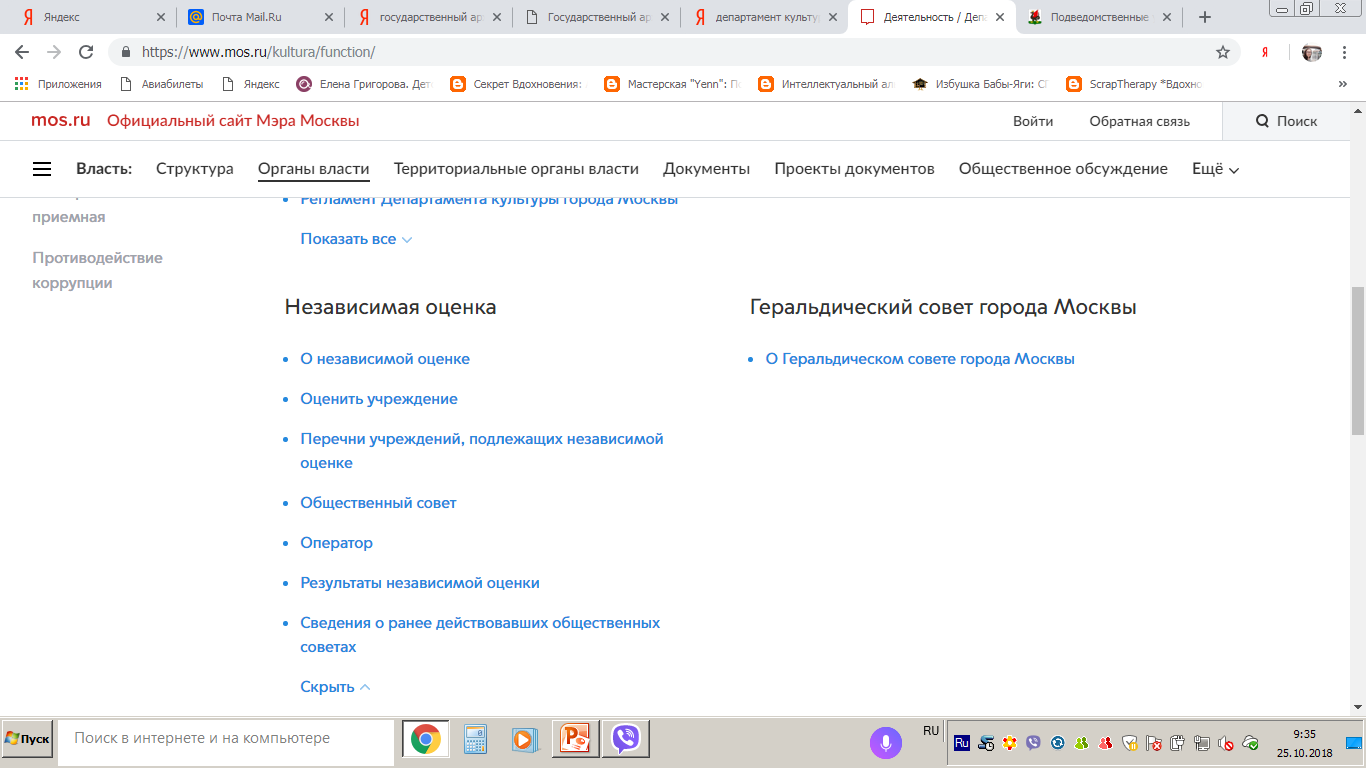 Органы местного самоуправления 
и организации культуры обеспечивают 
на своих официальных сайтах 
в сети Интернет 

техническую возможность выражения мнений получателями услуг о качестве оказания услуг организациями культуры.
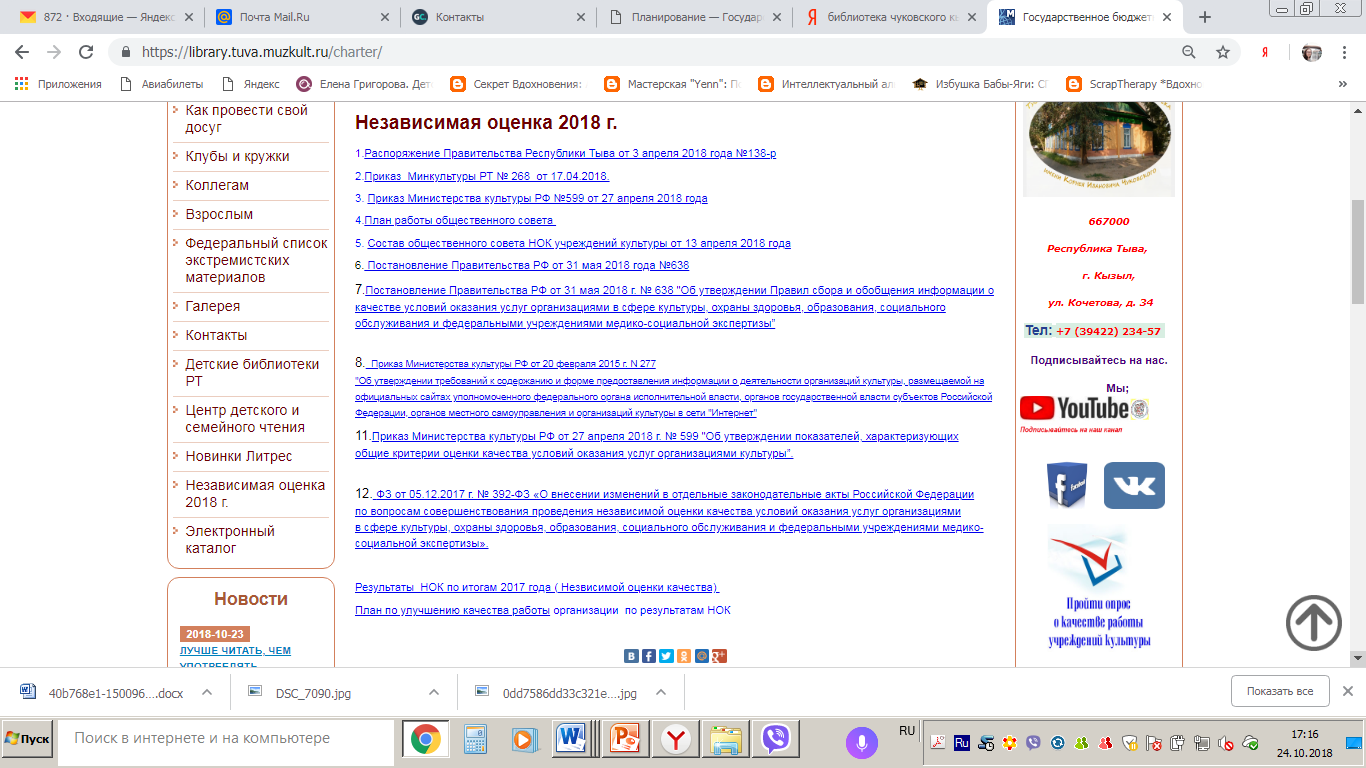 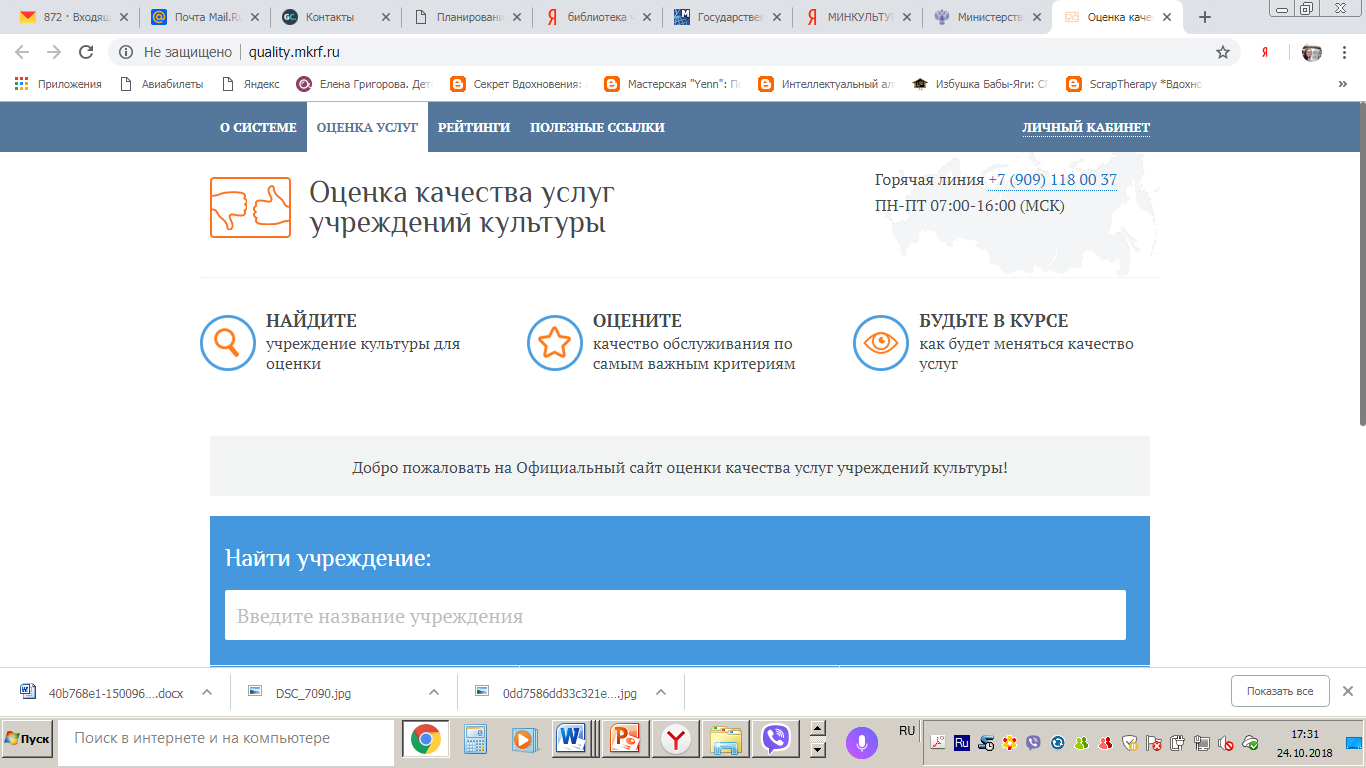 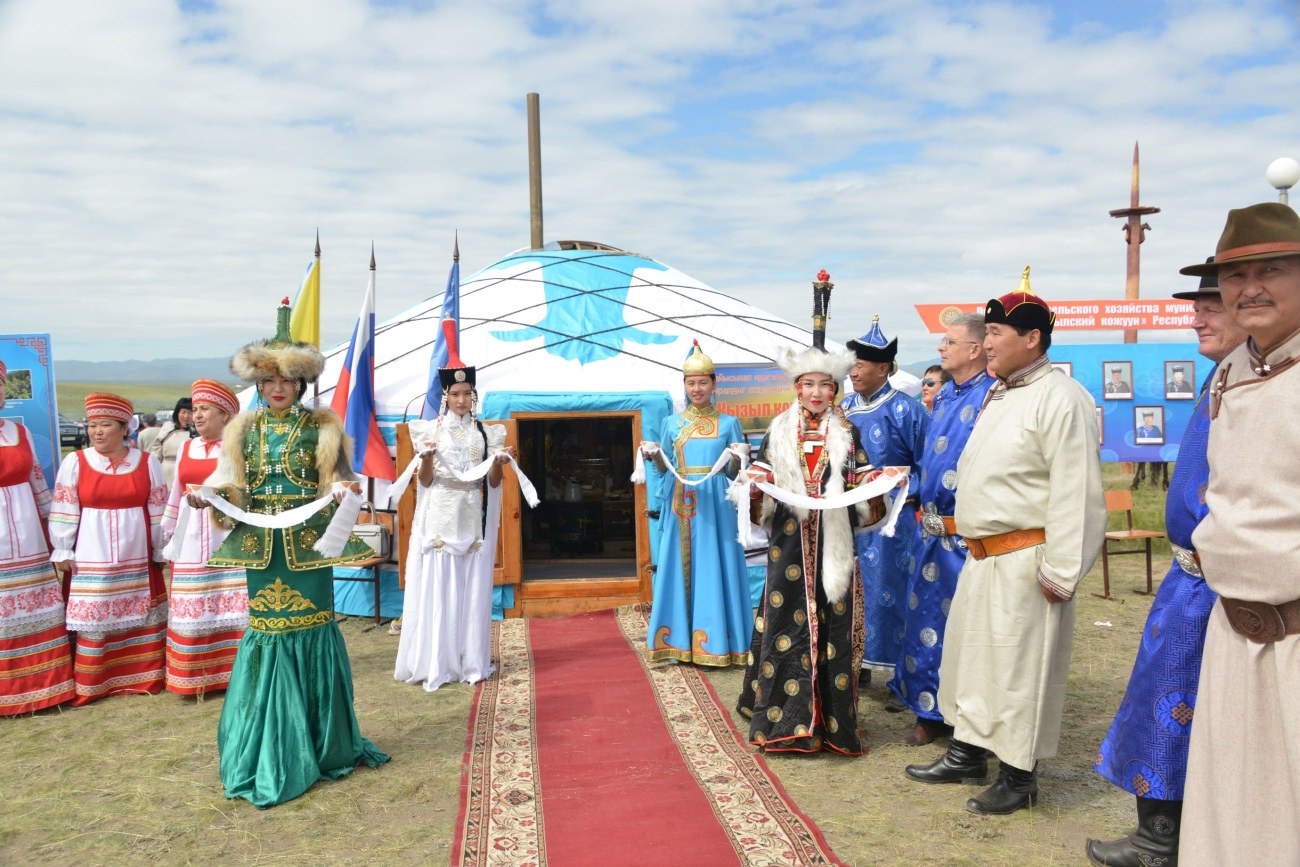 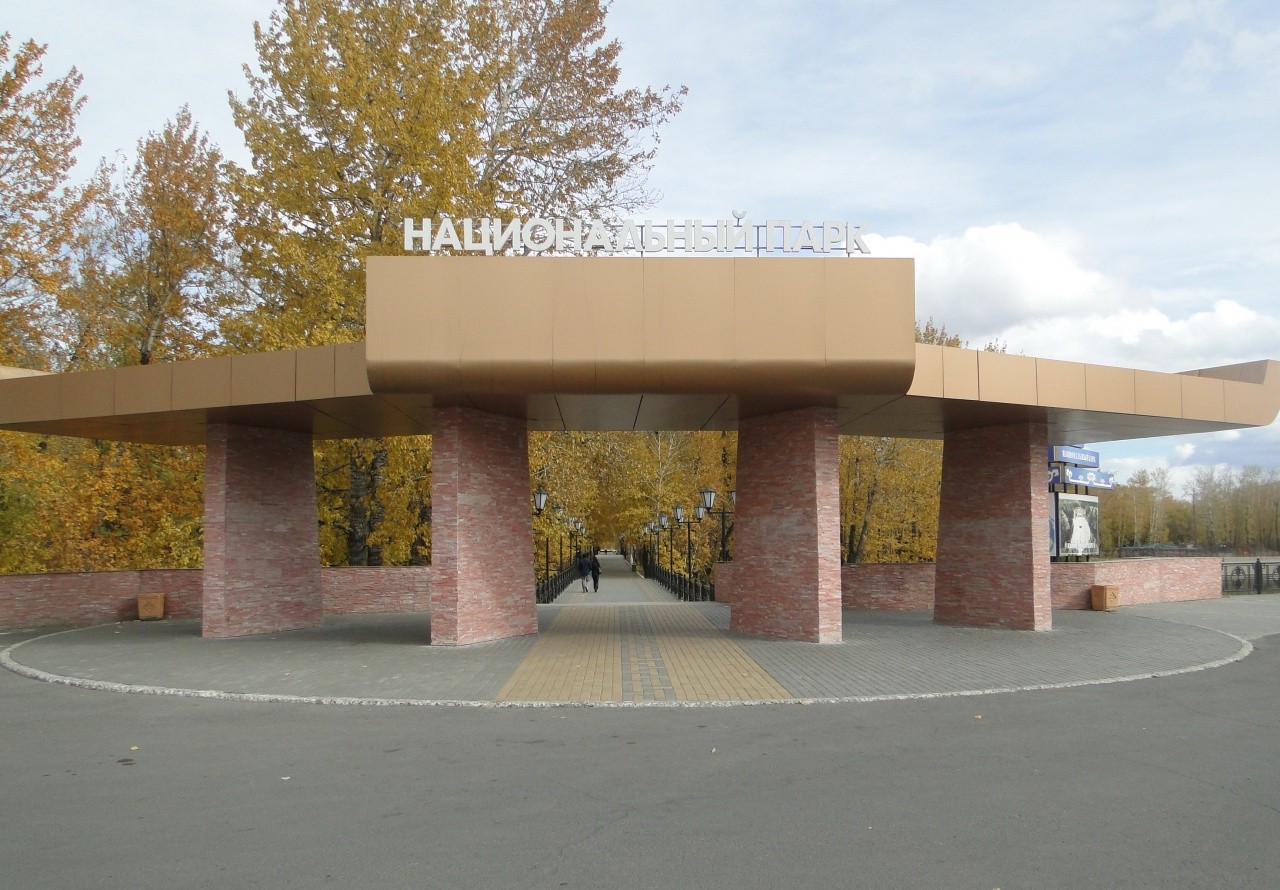 Информация подлежит размещению и обновлению на официальных сайтах       в течение 10 рабочих дней  со дня её создания, получения или внесения соответствующих изменений
СПАСИБО ЗА ВНИМАНИЕ!